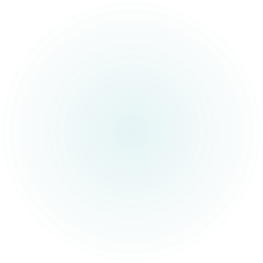 Teleurgesteld sjokken
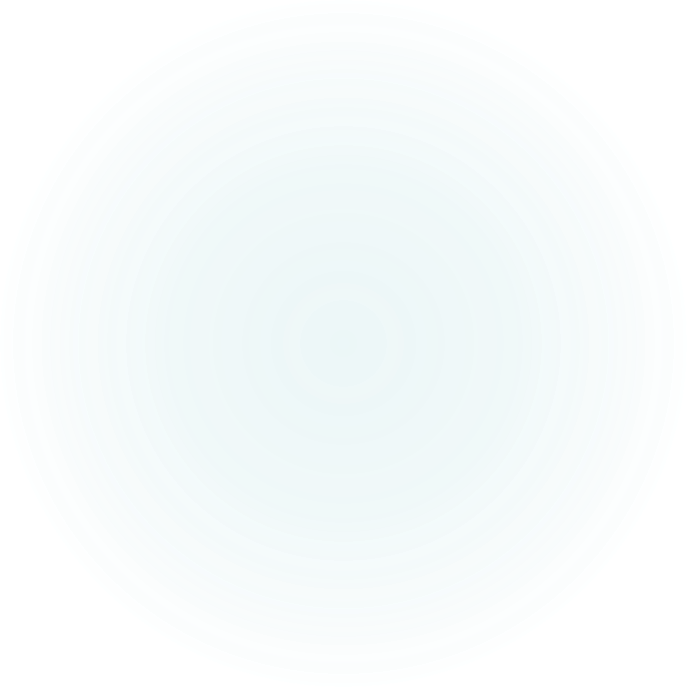 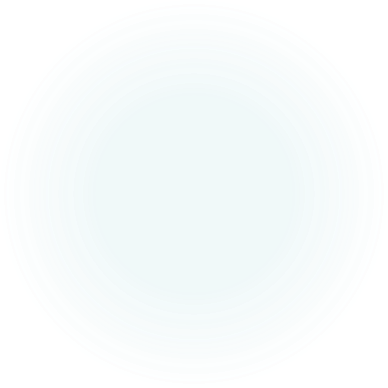 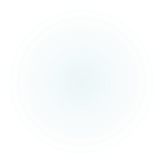 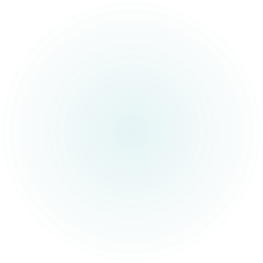 Verrast stilstaan
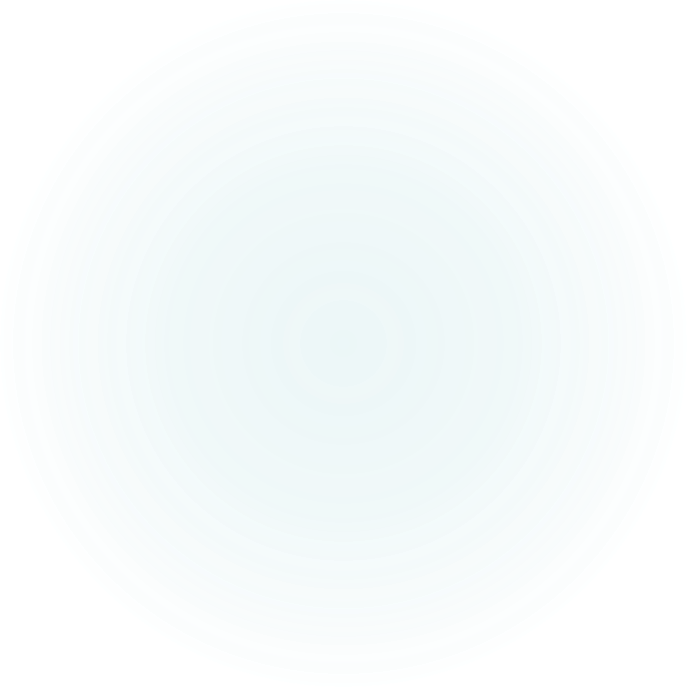 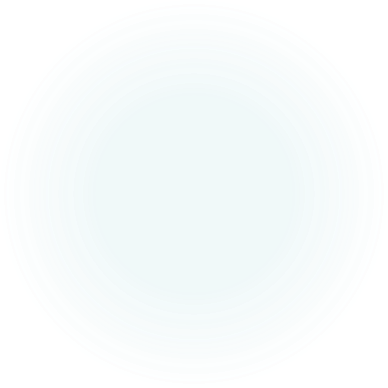 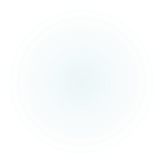 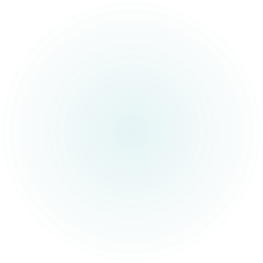 Opgewekt doorstappen
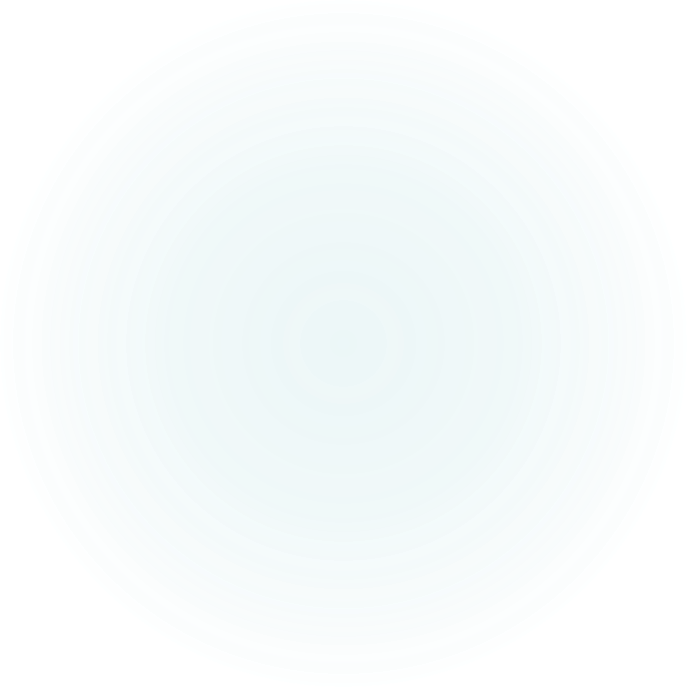 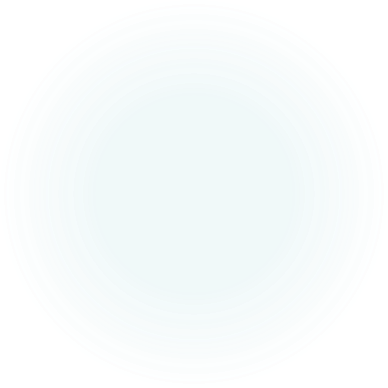 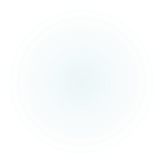